Schriftliche Division
Писмено деление [Pismeno delenie]
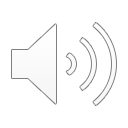 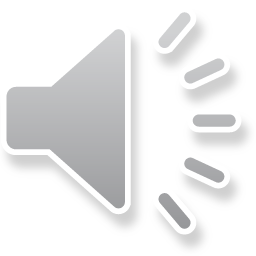 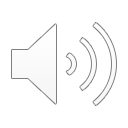 Schriftlich Dividieren
Писмено деление
[Pismeno delenie]
Beginne ganz links
8 passt 1-mal in die 9, schreibe 1 
1 · 8 = 8, schreibe 8
9 – 8 = 1, schreibe 1
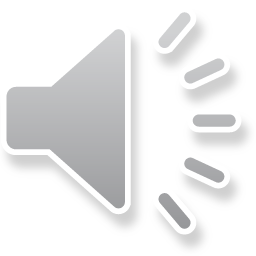 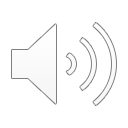 Започвам най-отляво.
8 се съдържа 1 път в 9, записвам 1
18=8, записвам 8
9-8=1, записвам 1
[Zapochvam nai-otlyavo.
8 se sudurzha 1 put v 9, zapisvam 1.
18=8, zapisvam 8
9-8=1, zapisvam 1]
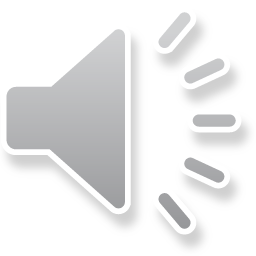 Schriftliche Division
Писмено деление [Pismeno delenie]
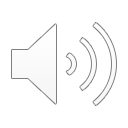 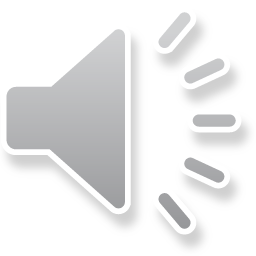 8 Zehner dazu
8 passt 2-mal in die 18, schreibe 2
2 · 8 = 16, schreibe 16
18 - 16 = 2, schreibe 2
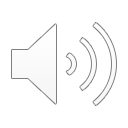 8 десетици
8 се съдържа 2 пъти в 18, записвам 2
28=16, записвам 16
18-16=2, записвам 2
[8 desetitsi
8 se sudurzha 2 puti v 18, zapisvam 2
28=16, zapisvam 16
18-16=2, zapisvam 2]
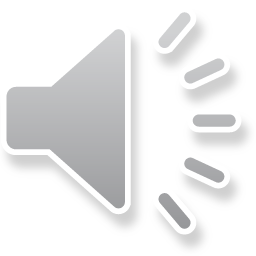 Schriftliche Division
Писмено деление [Pismeno delenie]
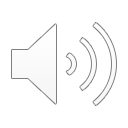 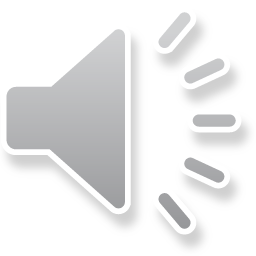 4 Einer dazu
8 passt 3-mal in die 24, schreibe 3
3 · 8 = 24, schreibe 24
24 - 24 = 0, schreibe 0
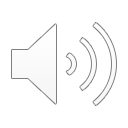 4 eдиници
8 се съдържа 3 пъти в 24, записвам 3
3*8=24, записвам 24
24-24=0, записвам 0
[4 edinitsi
8 se sudurzha 3 puti v 24, zapisvam 3
38=24, zapisvam 24
24-24=0, zapisvam 0]
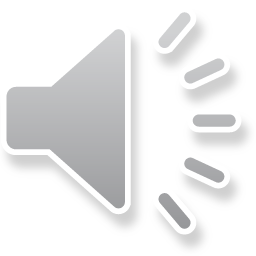 Schriftliche Division
Писмено деление [Pismeno delenie]
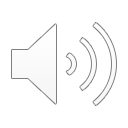 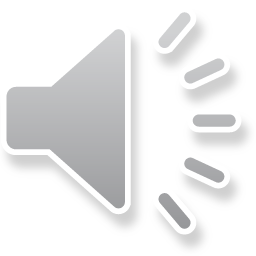 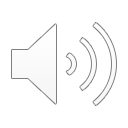 Schriftlich Dividieren mit Rest
In die 4 passt die 8 nicht mehr ganz. 
Es bleiben 4 als Rest übrig. 
Schreibe Rest 4
Писмено деление с остатък
[Pismeno delenie s ostatuk]
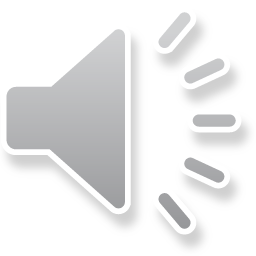 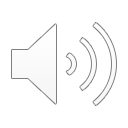 8 не пасва изцяло в 4.
4 остава като остатък.
Записваме остатък 4.
[8 ne pasva izcyalo v 4.
4 ostava kato ostatuk.
Zapisvame ostatuk 4.]
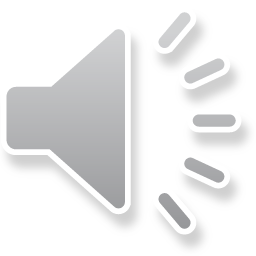